THIRD - FIFTH GRADE  | HAVING A POSITIVE ATTITUDE
NEGATIVE THOUGHTS
I am stupid.
I never do anything right.
I am terrible at sports.
No one wants to be my friend.
Everything is hard.
I can’t draw.
Everyone is mean.
My teacher always yells at me.
I hate math.
My big brother never wants to play with me.
Lunch time is boring.
I am the worst reader.
I am going to fail school.
I always get yelled at to do my chores at home.
I never do anything fun.
© 2022 OVERCOMING OBSTACLES
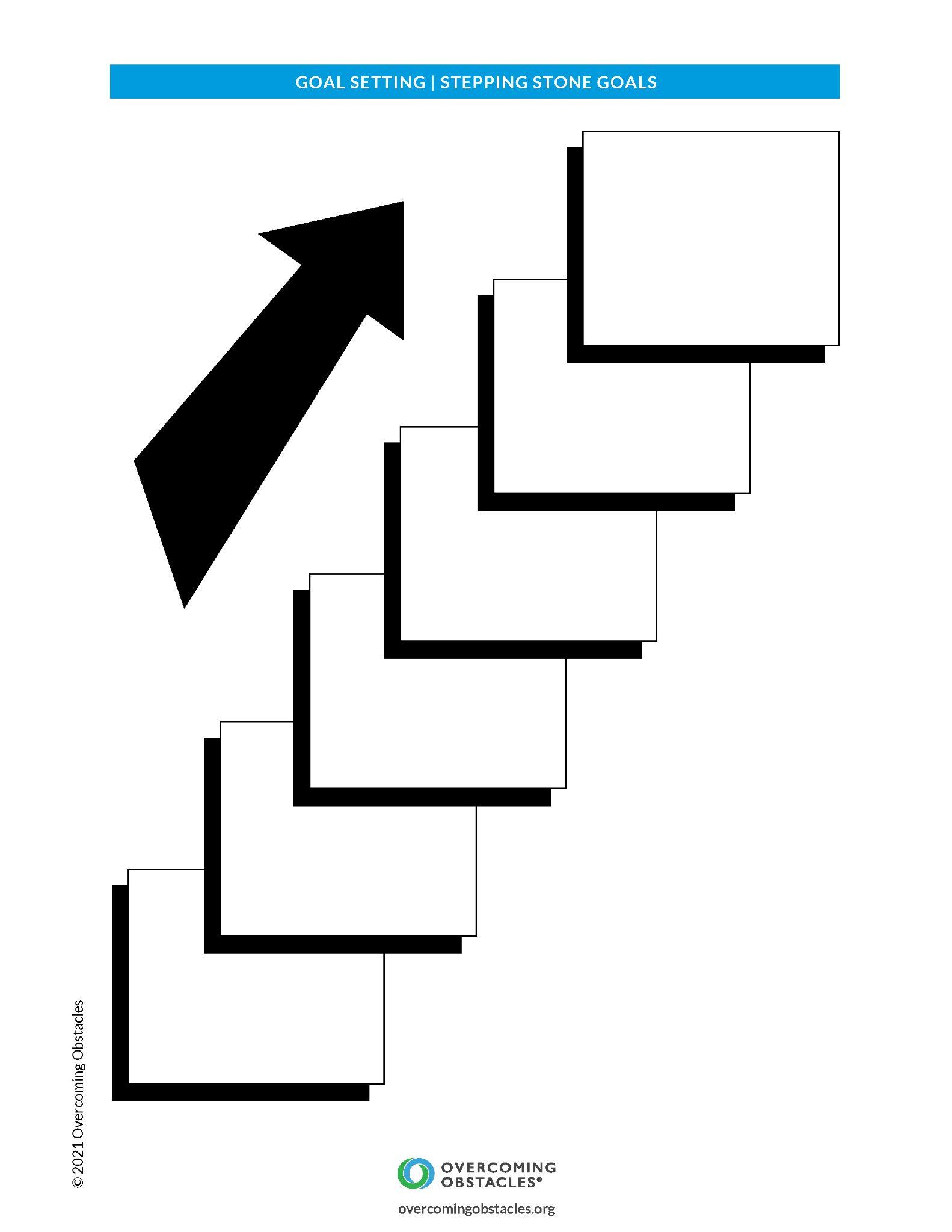